DEPARTAMENTO DE CIENCIAS ECONÓMICAS  ADMINISTRATIVAS Y DE COMERCIO

 “ESTUDIO DEL COMPORTAMIENTO DEL CONSUMIDOR DE MULTIVITAMÍNICOS OTC (OVER THE COUNTER) PARA JÓVENES DE 17 A 25 AÑOS COMERCIALIZADOS EN FARMACIAS EN EL NORTE DE LA CIUDAD DE QUITO”

DIAZ SALAZAR CARLOS HUGO

Tesis presentada como requisito previo a la obtención del grado de:

Ingeniería en Mercadotecnia
INTRODUCCIÓN
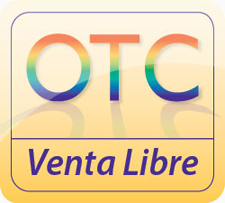 PROBLEMA
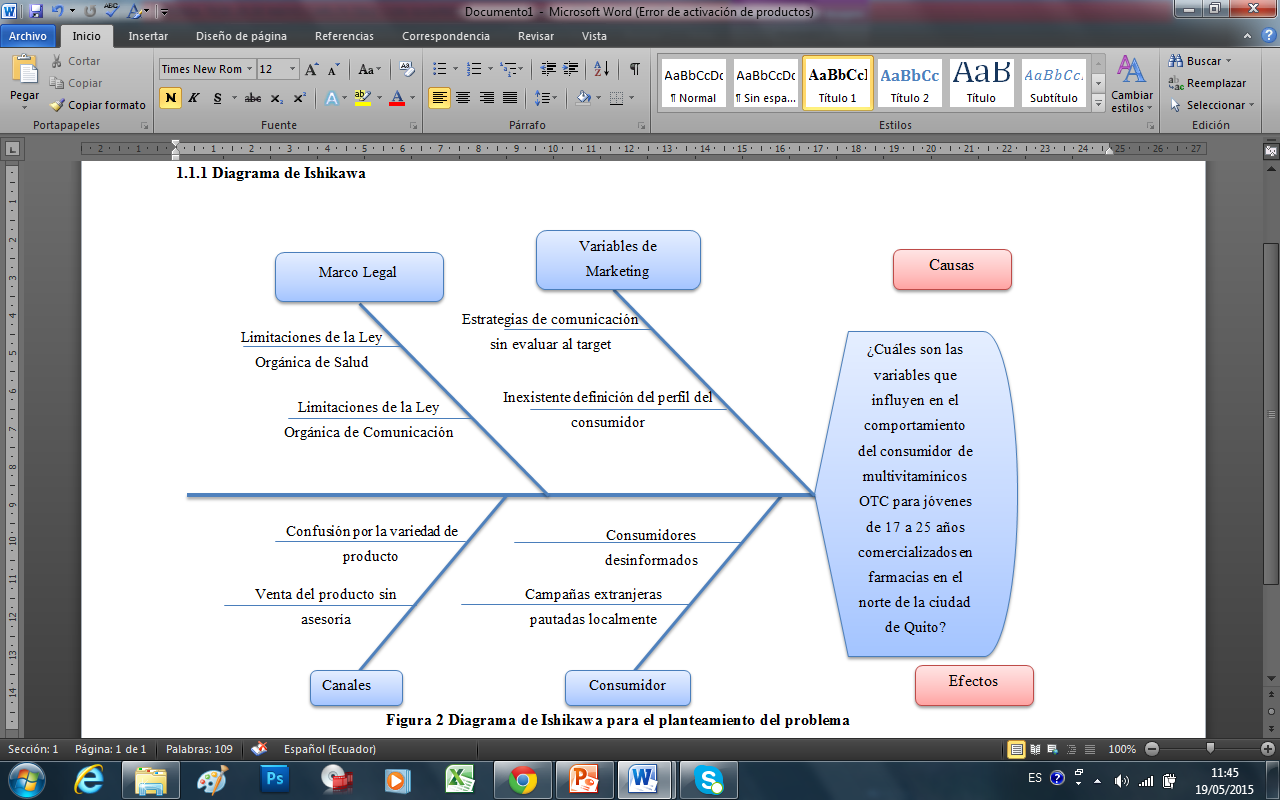 PROBLEMA
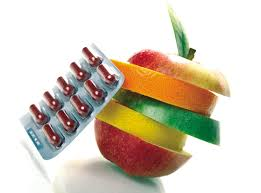 OBJETIVOS
METODOLOGÍA DE  LA 		INVESTIGACIÓN
Diseño Investigación 			de Mercados
HIPÓTESIS
ENCUESTA
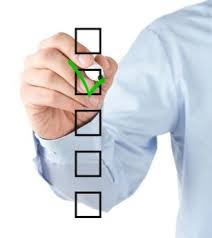 Análisis de resultados
Frecuencia Edad
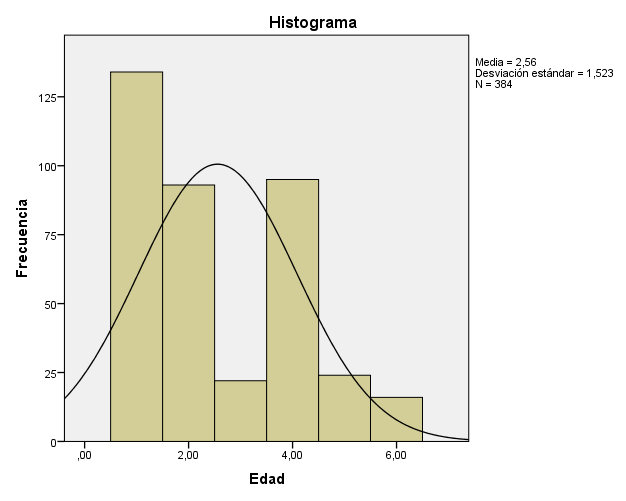 El 34,9% de los encuestados pertenecen al grupo etario de 17 a 20 años, de toda la muestra el 24,2% tiene de  21 a 25 años y  el 24,7% tiene de 36 a 45 años.
Análisis de resultados
Frecuencia Indique su ocupación
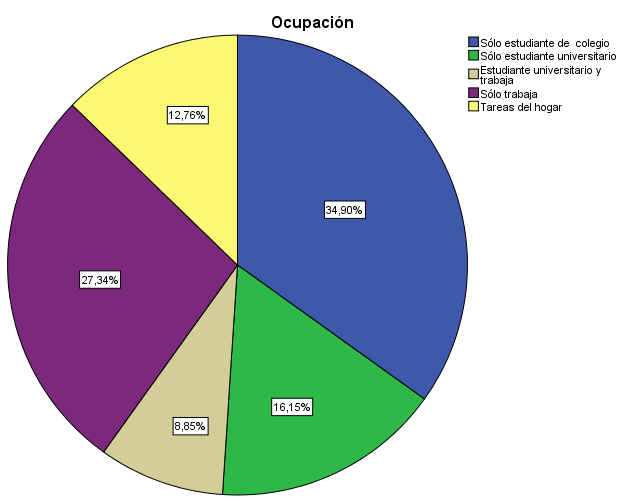 De la muestra sólo estudiante de colegio es el 34,9%, estudiante de colegio y trabaja el 0%, sólo estudiante universitario el 16,1%, estudiante universitario y trabaja el 8,9%, sólo trabaja el 27,3%, nadie respondió ser estudiante de  maestría y trabaja, y un 12,8% respondió tareas del hogar.
Análisis de resultados
Adquirió personalmente
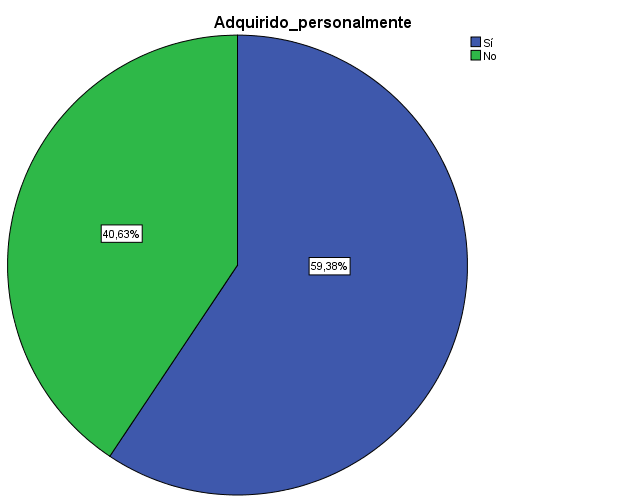 Interpretación: 
El 59,38% de los encuestados respondió afirmativamente que sí adquieren personalmente los multivitamínicos, mientras que el 40,63%  consumen pero no son ellos los que los compran.
Análisis de resultados
Si no fueron adquiridos por usted, indique la relación con la persona 
que compró el multivitamínico
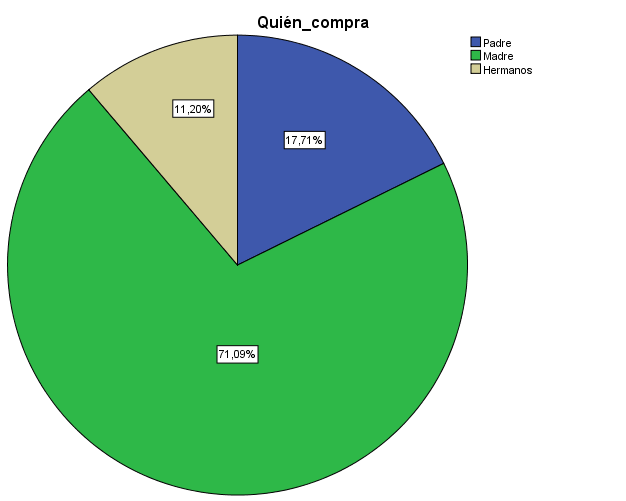 Interpretación: 
El 71,09% de los encuestados indicó que la persona que compra sus multivitamínicos es la madre, el 17,1% el padre y un 11,2% por hermanos.
Análisis de resultados
¿En qué presentación ha consumido/comprado multivitamínicos?
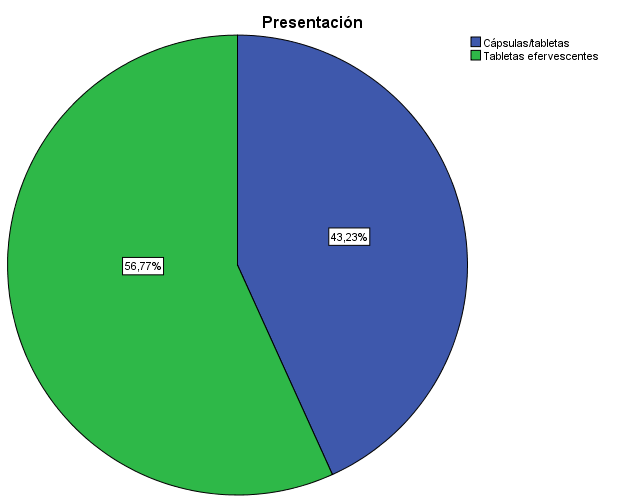 Interpretación: 
El 43,23% de los encuestado han consumido multivitamínicos en las presentaciones de cápsulas/tabletas; mientras que el 56,77% en forma de tabletas efervescentes.
Análisis de resultados
¿En cuál de las siguientes circunstancias 
los ha comprado?
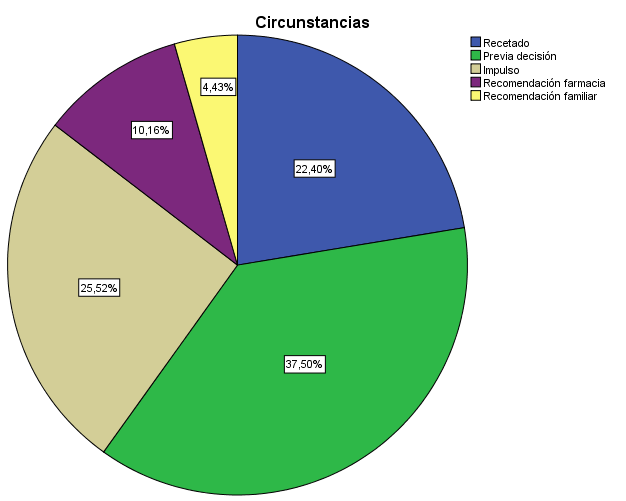 Interpretación: Las circunstancias bajo las cuales se ha consumido y comprado el multivitamínico presentan un recetado 22,4%, previa decisión 37,5%, impulso 25,5%, recomendación farmacia 10,2%  y por  recomendación familiar el 4,4%.
Análisis de resultados
¿Qué factores influyen al momento de su compra? Puede seleccionar más de una opción. Publicidad
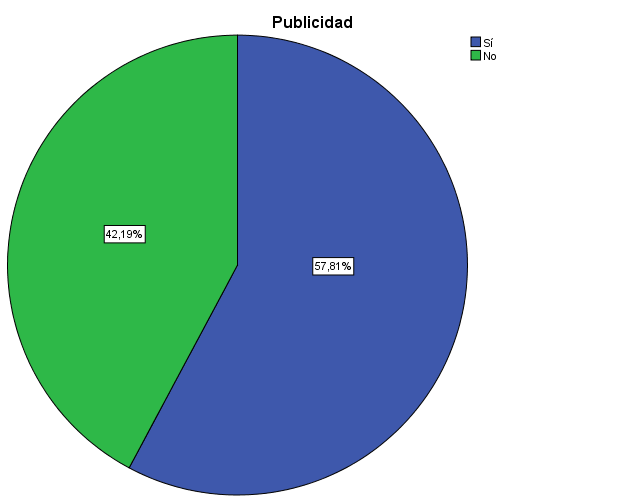 Interpretación: En los factores que influencian la compra la publicidad presenta el 57,8% como respuesta positiva y el 42,2%  con negativa.
Análisis de resultados
¿Qué factores influyen al momento de su compra? Puede seleccionar más de una opción.  Empaque
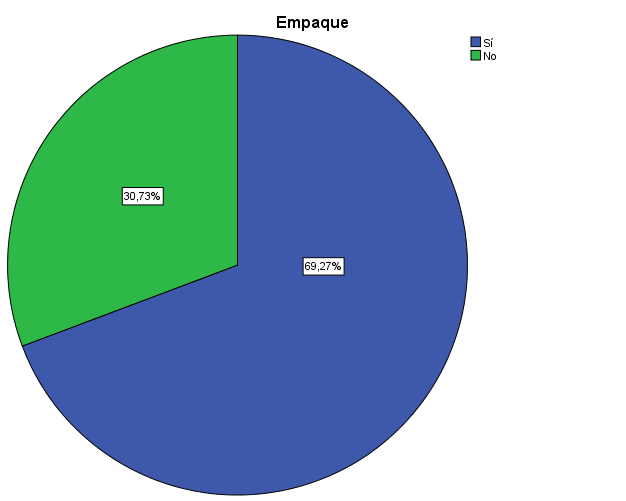 Interpretación: Los encuestados responden afirmativamente con un 69,27% cuando se les pregunta si el empaque influencia su decisión de compra, el  30,73% responden negativamente.
Análisis de resultados
¿Qué factores influyen al momento de su compra? Puede seleccionar más de una opción.  Marca
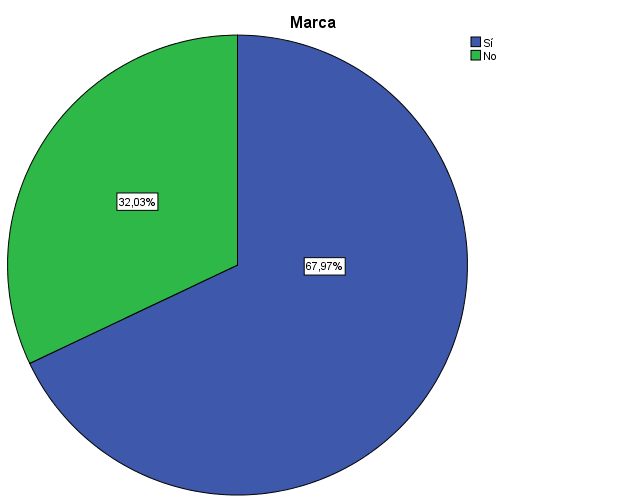 Interpretación: La marca del multivitamínico si es un factor que influencie la decisión de compra del producto, el 67,97% respalda esta aseveración;  y el 32,03% indican que la marca no incide.
Análisis de resultados
¿Cuántos multivitamínicos compra al año?
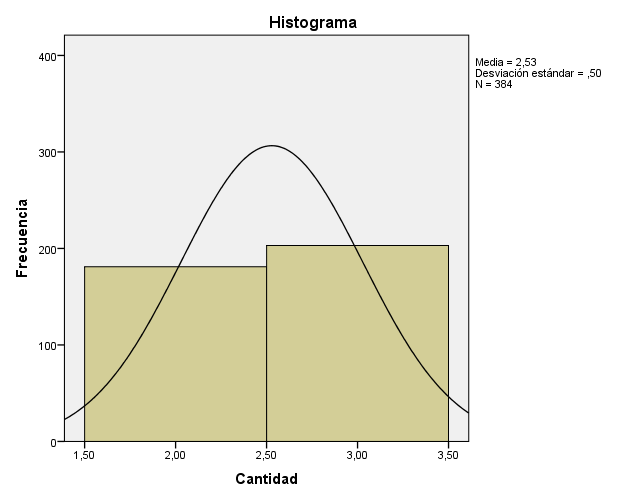 Interpretación: El 52,9% de los encuestados consumen más de 6 multivitamínicos  al año,  y el 47,1%  hasta 3 unidades de éste producto.
Análisis de resultados
De las siguientes marcas de multivitamínicos, ordene del 1 al 5 siendo 1 el más conocido  y 5 el menos conocido para usted: Pharmaton
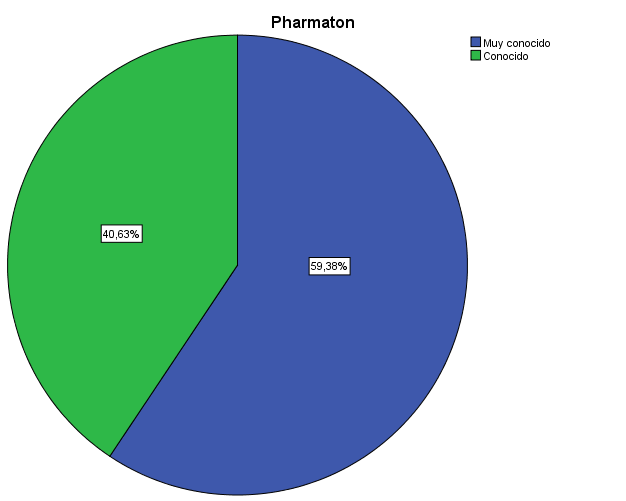 Interpretación: En el caso del multivitamínico Pharmaton recibió el 59,38% como muy conocido y el 40,63% que aseveran es conocido.
Análisis de resultados
¿A qué color relaciona los multivitamínicos? Naranja
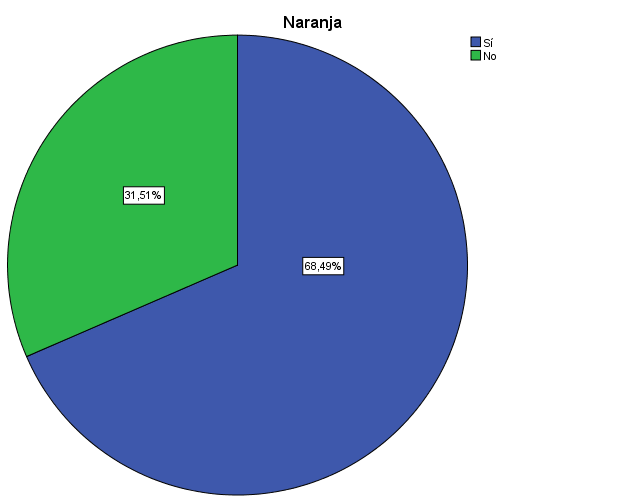 Interpretación: El naranja es el color que mayor relación  presenta con el multivitamínico según el 68,49% que respondió afirmativamente,  mientras  que el 31,51%
Comprobación de hipótesis  	Ocupación - Circunstancias
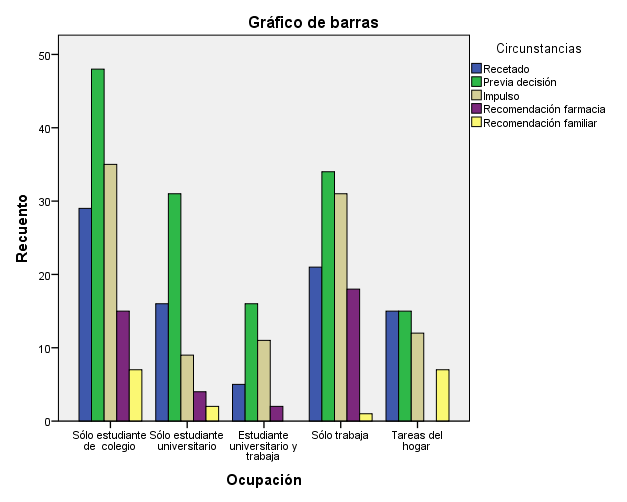 Comprobación de hipótesis
Adquirido personalmente - Energía
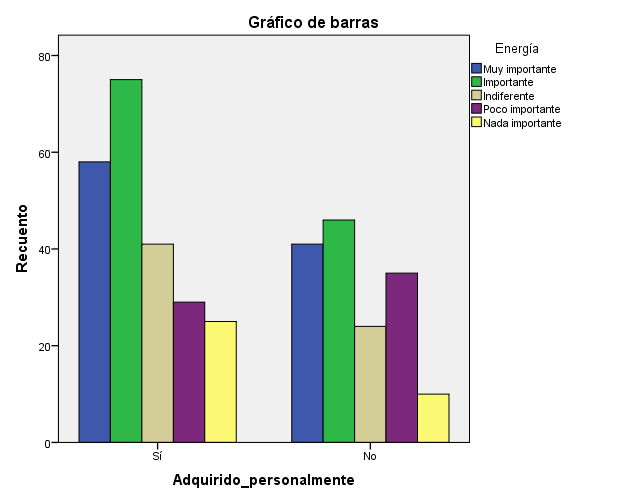 Comprobación de hipótesis
Adquirido personalmente – naranja
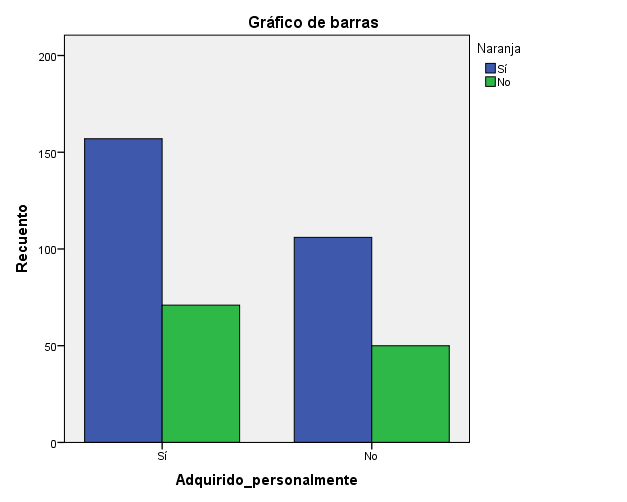 Comprobación de hipótesis
Concentración – Marca
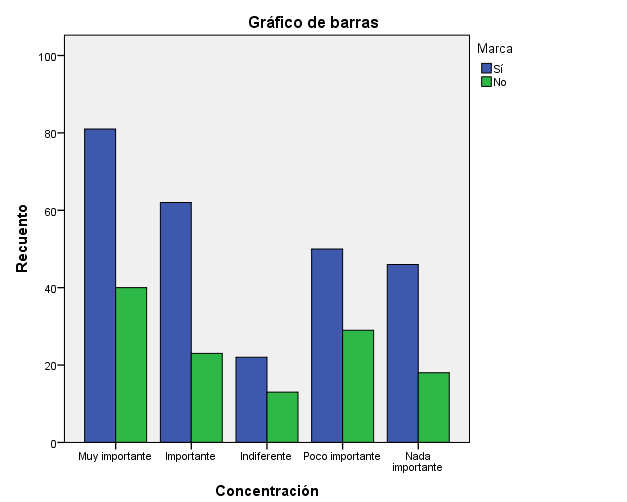 Comprobación de hipótesis
	Publicidad – Pharmaton
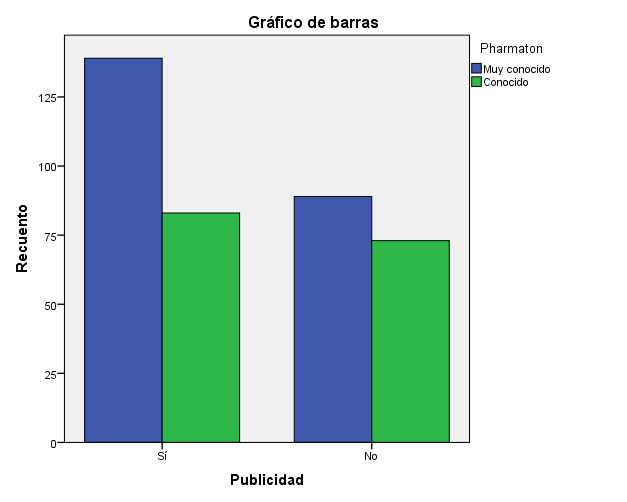 Comprobación de hipótesis
Empaque – Marca
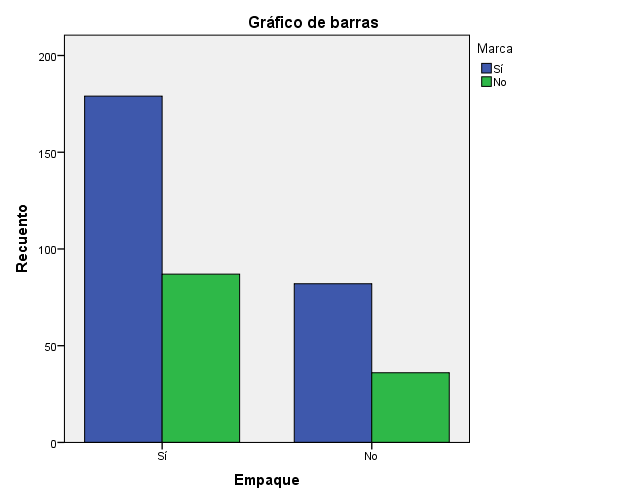 Cruce de variables para formulación de estrategias.
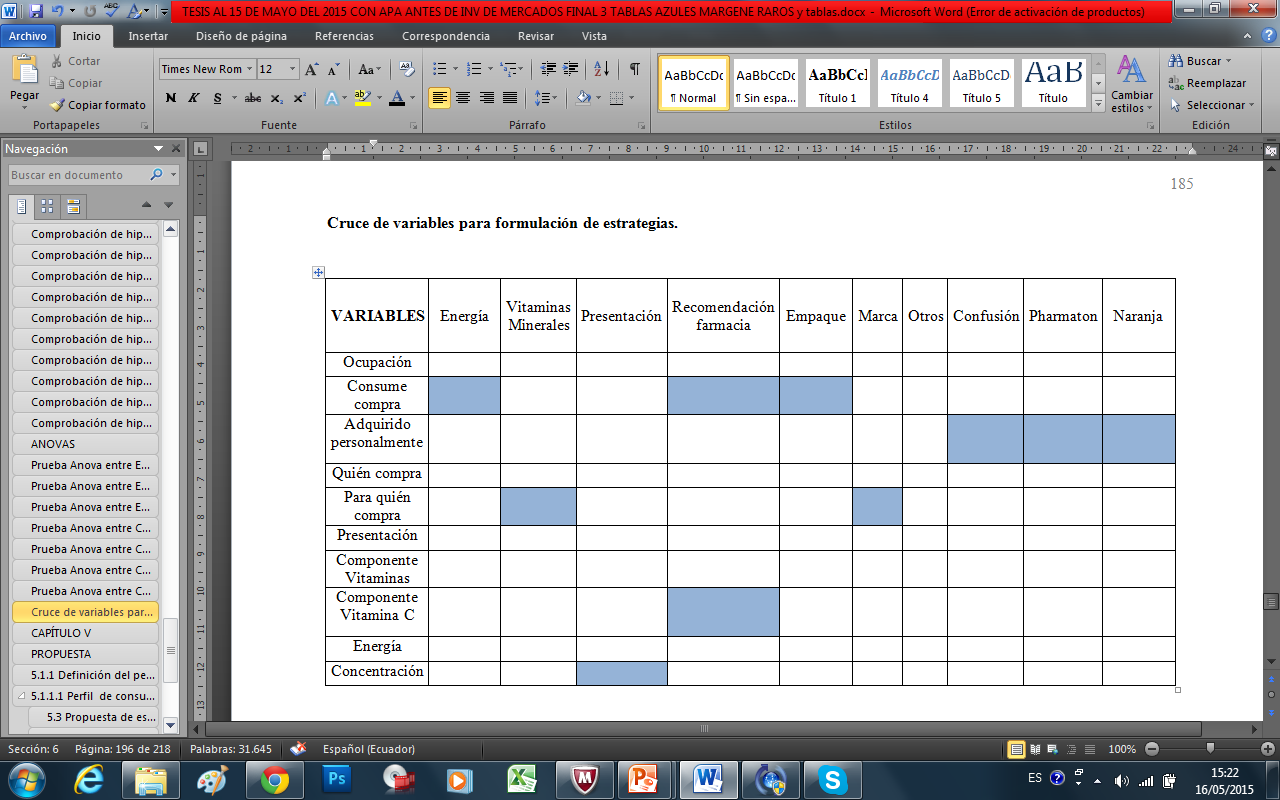 PROPUESTA
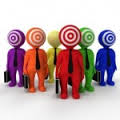 PROPUESTA
Perfil  de consumidores
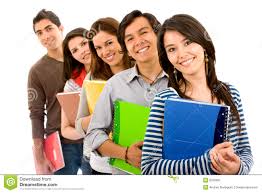 PROPUESTA
Perfil de compradores
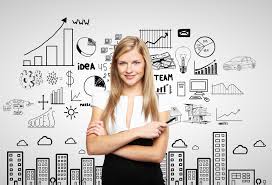 PROPUESTA
PROPUESTA
ODOTIPOS EN EL PUNTO DE VENTA
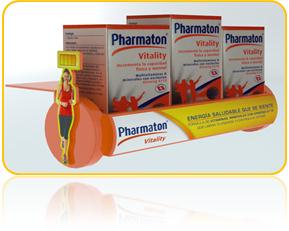 Estrategias de Trademarketing y Merchandising
Marketing sensorial 
Odotipos Descripción olfativa
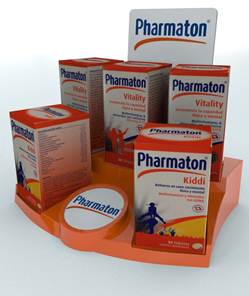 PROPUESTA
PROPUESTA
BTL 1:  Marketing Power
Slogan: Enjoy your knowledge
PROPUESTA
BTL 1:  Marketing Power
Slogan: Enjoy your knowledge
PROPUESTA
Etapa 1: Situación actual de la marca
Análisis de situación del producto 
e industria
Análisis de competencia 
Estudio de Branding del producto
Informe
Puntaje mínimo 100
 
Etapa 2: Investigación de Mercados
Diseño de la investigación
Trabajo de campo, encuestas, 
entrevistas con expertos, etc,
Resultados
Informe Puntaje mínimo 100
Etapa 3: Estrategias de marketing
Segmentación 
Posicionamiento
Promoción 
Trademarketing y Merchandising
Publicidad ATL y BTL 
Puntaje mínimo 300
 
Etapa 4: Presentación final 
Exposición de  los equipos finalistas frente al jurado.
 
Evento de cierre y publicación de ganadores.
Se lo realizaría para dar a conocer a los ganadores y  entrega de premios.
PROPUESTA
LOGO 2
LOGO 3
LOGO 1
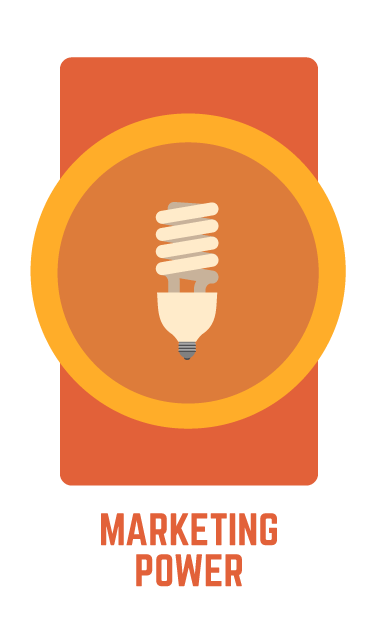 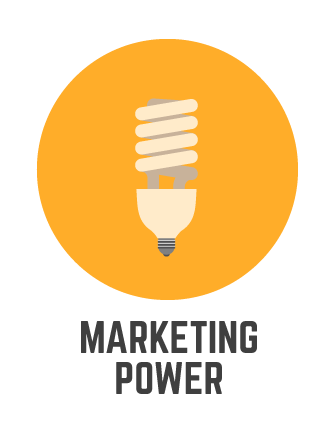 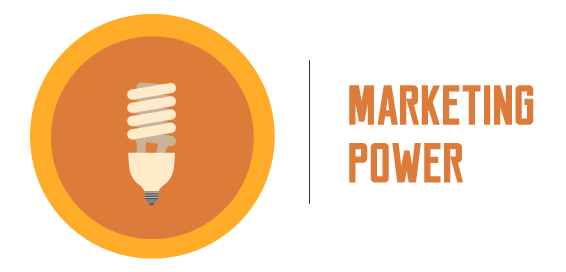 PROPUESTA
PROPUESTA
BTL 2: “Energy Workshops”
PROPUESTA
LOGO 2
LOGO 3
LOGO 1
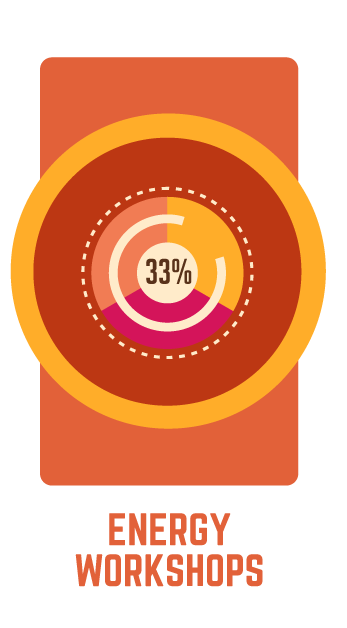 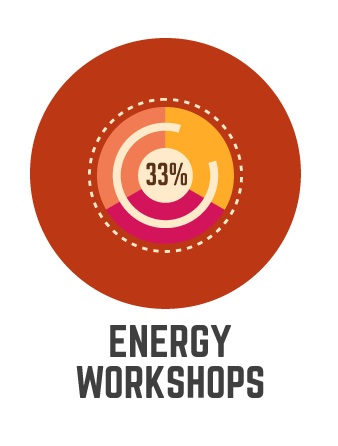 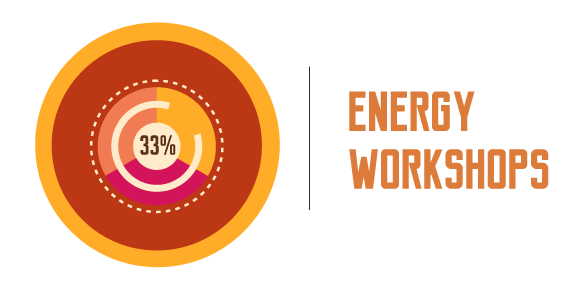 PROPUESTA
BTL 2: “Energy Workshops”
PROPUESTA
BTL 3: “WAKE UP CALL”
PROPUESTA
BTL 3: “WAKE UP CALL”
PROPUESTA
LOGO 2
LOGO 3
LOGO 1
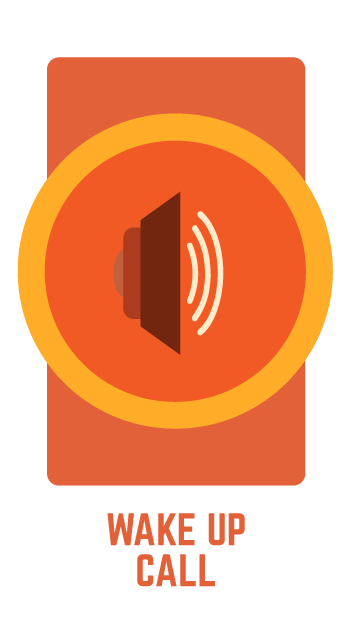 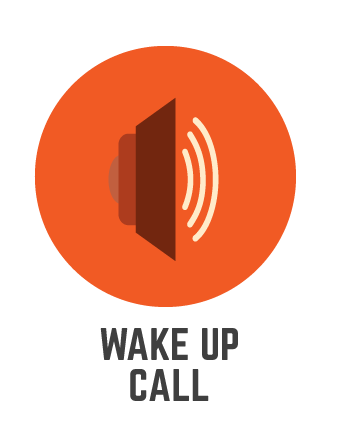 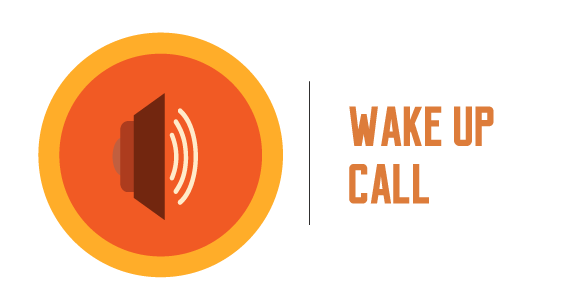 PROPUESTA
CONCLUSIONES
RECOMENDACIONES
MUCHAS GRACIAS!